Nuclear Decay
And Detection
Aims
Decay Routes
Measuring Radiation
Activity and Decay
Nuclear Decay Routes
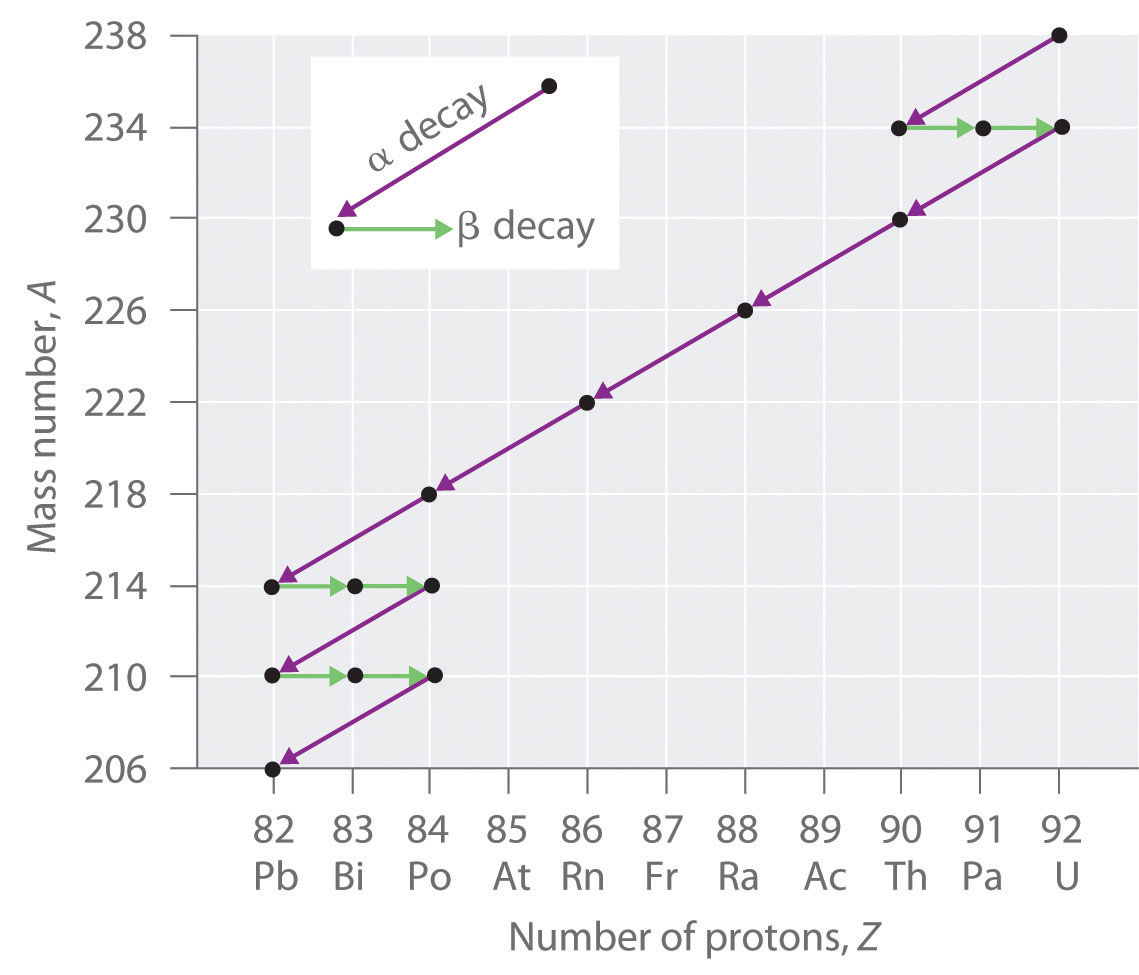 Film Badge Dosimeter
Measuring Radiation
Film Badge Dosimeter
The film holder usually contains a number of filters that attenuate radiation, such that radiation types and energies can be differentiated by their effect when the film is developed.
The filters are metal, usually lead, aluminium, and copper. To monitor beta particle emission, the filters use various densities of plastic or even label material. It is typical for a single badge to contain a series of filters of different thicknesses and of different materials; the precise choice may be determined by the environment to be monitored. The use of several different materials allows an estimation of the energy/wavelength of the incident radiation.
Filters are usually placed on both the back and front of the holder, to ensure operation regardless of orientation.
Cloud Chamber
Cloud Chamber
https://www.youtube.com/watch?v=noP7HT-Uins
Geiger Muller Tube
Scintillation Counter
Activity and Decay
Question
What is the unit of activity?
Becquerel (Bq)
Solution to Activity
Half Life is the statistical ‘life-time’ of an unstable radioactive source
It is more specifically: the amount of time it takes to reduce something by half
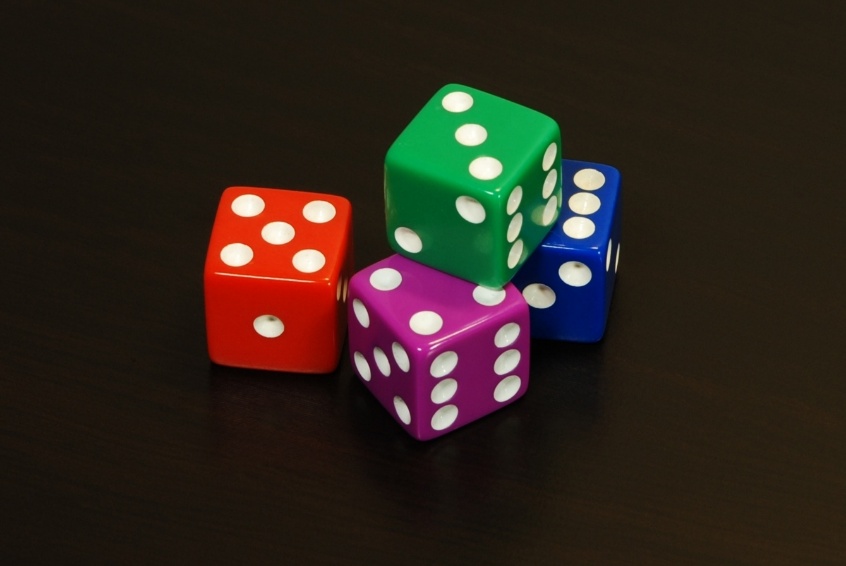 Half Life from Activity